Learning II
Linda Shapiro
   ECE/CSE 576
1
More on Learning
Neural Nets
Support Vectors Machines
Unsupervised Learning (Clustering)
K-Means
Expectation-Maximization
Neural Net Learning
Motivated by studies of the brain.

A network of “artificial neurons” that learns a function.

Doesn’t have clear decision rules like decision trees, but highly successful in many different applications. (e.g. face detection)

We use them frequently in our research.

I’ll be using algorithms from
http://www.cs.mtu.edu/~nilufer/classes/cs4811/2016-spring/lecture-slides/cs4811-neural-net-algorithms.pdf
3
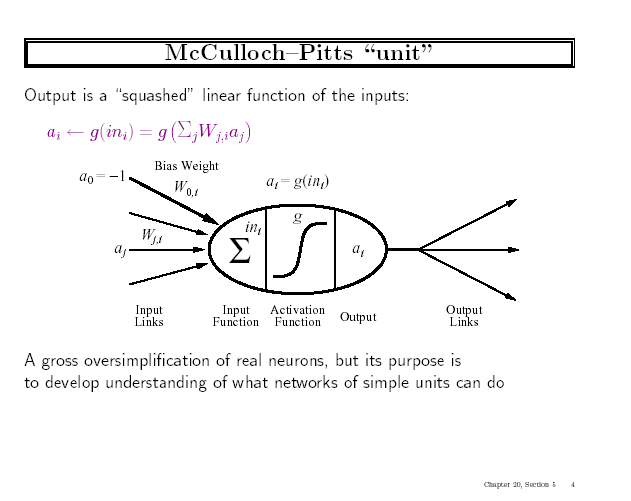 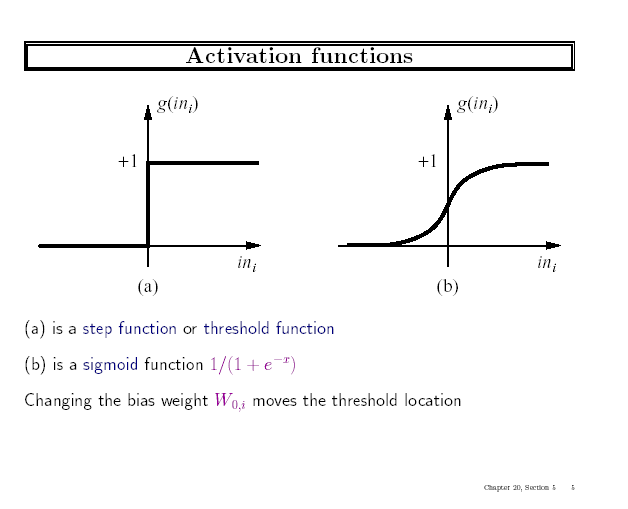 Simple Feed-Forward Perceptrons
in = (∑ Wj xj) + 
out = g[in]
x1
W1
out
g(in)
g is the activation function

It can be a step function:
g(x) = 1 if x >=0 and 0 (or -1) else.

It can be a sigmoid function:
g(x) = 1/(1+exp(-x)).
x2
W2

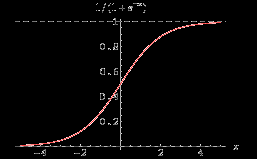 The sigmoid function is differentiable
and can be used in a gradient descent
algorithm to update the weights.
Gradient Descenttakes steps proportional to the negative of the gradient of a function to find its local minimum
Let X be the inputs, y the class, W the weights
in = ∑ Wj xj
Err = y – g(in)
E = ½ Err2 is the squared error to minimize
E/Wj = Err * Err/Wj = Err * /Wj(g(in))(-1)
= -Err * g’(in) * xj
The update is Wj <- Wj + α * Err * g’(in) * xj
α is called the learning rate.
Simple Feed-Forward Perceptrons
repeat
   for each e in examples do
      in = (∑ Wj xj) + 
      Err = y[e] – g[in]
      Wj = Wj + α Err g’(in) xj[e]
until done
x1
W1
out
g(in)
x2
W2

Examples: A=[(.5,1.5),+1], B=[(-.5,.5),-1], C=[(.5,.5),+1]
Initialization: W1 = 1, W2 = 2,  = -2
Note1: when g is a step function, the g’(in) is removed.
Note2: later in back propagation, Err * g’(in) will be called   
We’ll let g(x) = 1 if x >=0 else -1
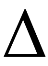 Graphically
Examples: A=[(.5,1.5),+1], B=[(-.5,.5),-1], C=[(.5,.5),+1]
Initialization: W1 = 1, W2 = 2,  = -2
W2
Boundary is W1x1 + W2x2 +  = 0
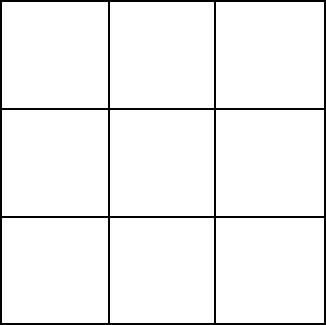 wrong
boundary
A
C
B
W1
Examples: 
A=[(.5,1.5),+1], 
B=[(-.5,.5),-1], 
C=[(.5,.5),+1]
Initialization: W1 = 1, W2 = 2,  = -2
repeat
   for each e in examples do
      in = (∑ Wj xj) + 
      Err = y[e] – g[in]
      Wj = Wj + α Err g’(in) xj[e]
until done
Learning
A=[(.5,1.5),+1]
in = .5(1) + (1.5)(2) -2 = 1.5
g(in) = 1; Err = 0; NO CHANGE

B=[(-.5,.5),-1]
In = (-.5)(1) + (.5)(2) -2 = -1.5
g(in) = -1; Err = 0; NO CHANGE
Let α=.5

W1 <- W1 + .5(2) (.5)   leaving out g’
       <-  1 + 1(.5) = 1.5
W2 <- W2 + .5(2) (.5)
       <-  2 + 1(.5) = 2.5
<-   + .5(+1 – (-1))
<- -2 + .5(2) = -1
C=[(.5,.5),+1]
in = (.5)(1) + (.5)(2) – 2 = -.5
g(in) = -1; Err = 1-(-1)=2
Graphically
Examples: A=[(.5,1.5),+1], B=[(-.5,.5),-1], C=[(.5,.5),+1]
Initialization: W1 = 1, W2 = 2,  = -2               
                                  1.5       2.5      -1
W2
a
Boundary is W1x1 + W2x2 +  = 0
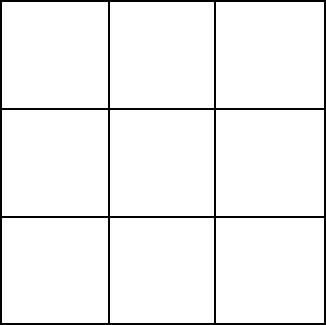 wrong
boundary
A
C
B
W1
approximately correct boundary
Back Propagation
Simple single layer networks with feed forward learning were not powerful enough.
Could only produce simple linear classifiers.
More powerful networks have multiple hidden layers.
The learning algorithm is called back propagation, because it computes the error at the end and propagates it back through the weights of the network to the beginning.
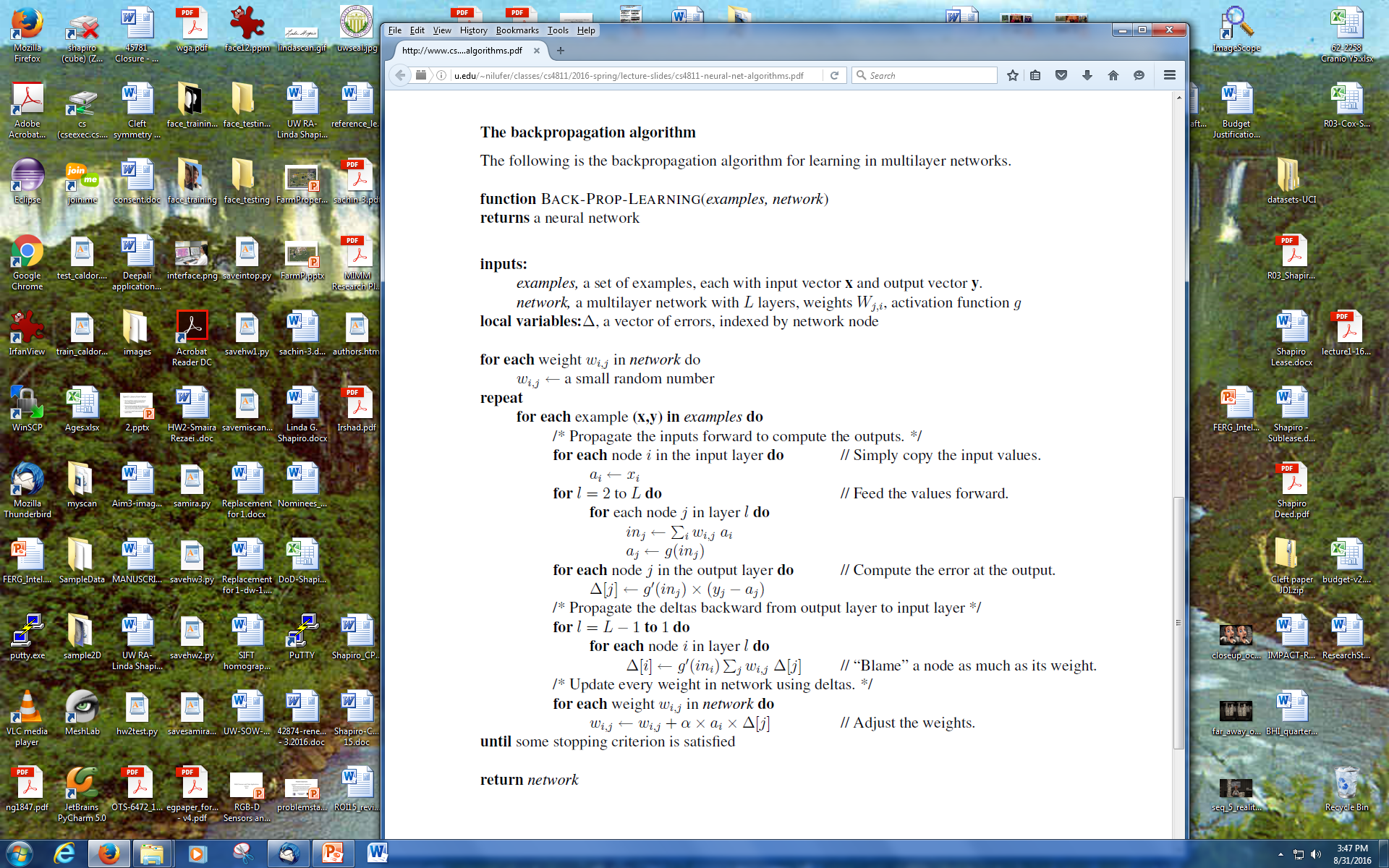 Let’s break it
into steps.
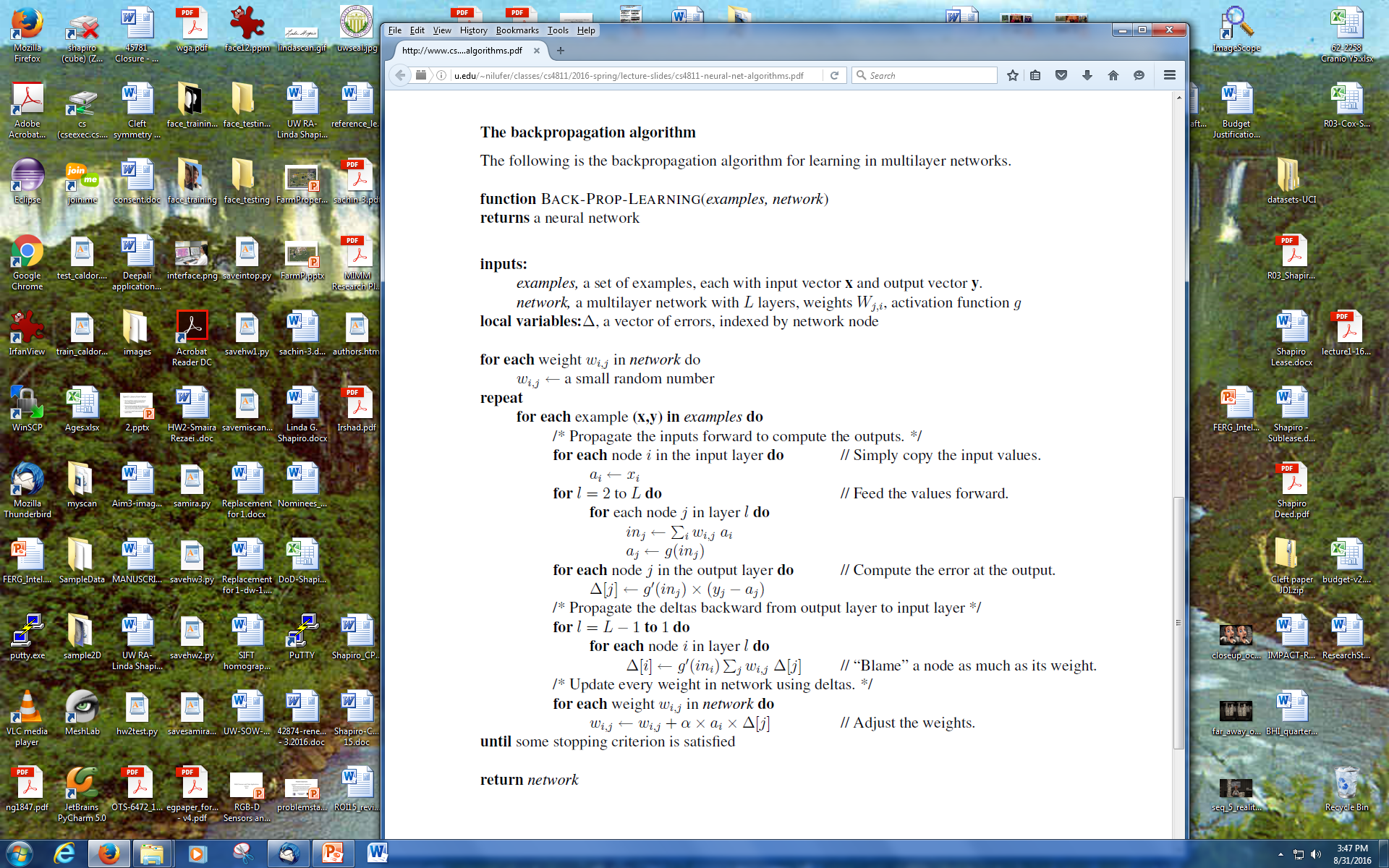 Let’s dissect it.
layer 1                   2                    3=L
w11
x1
n1
w1f
w21
nf
x2
w31
w2f
n2
x3
Forward Computation
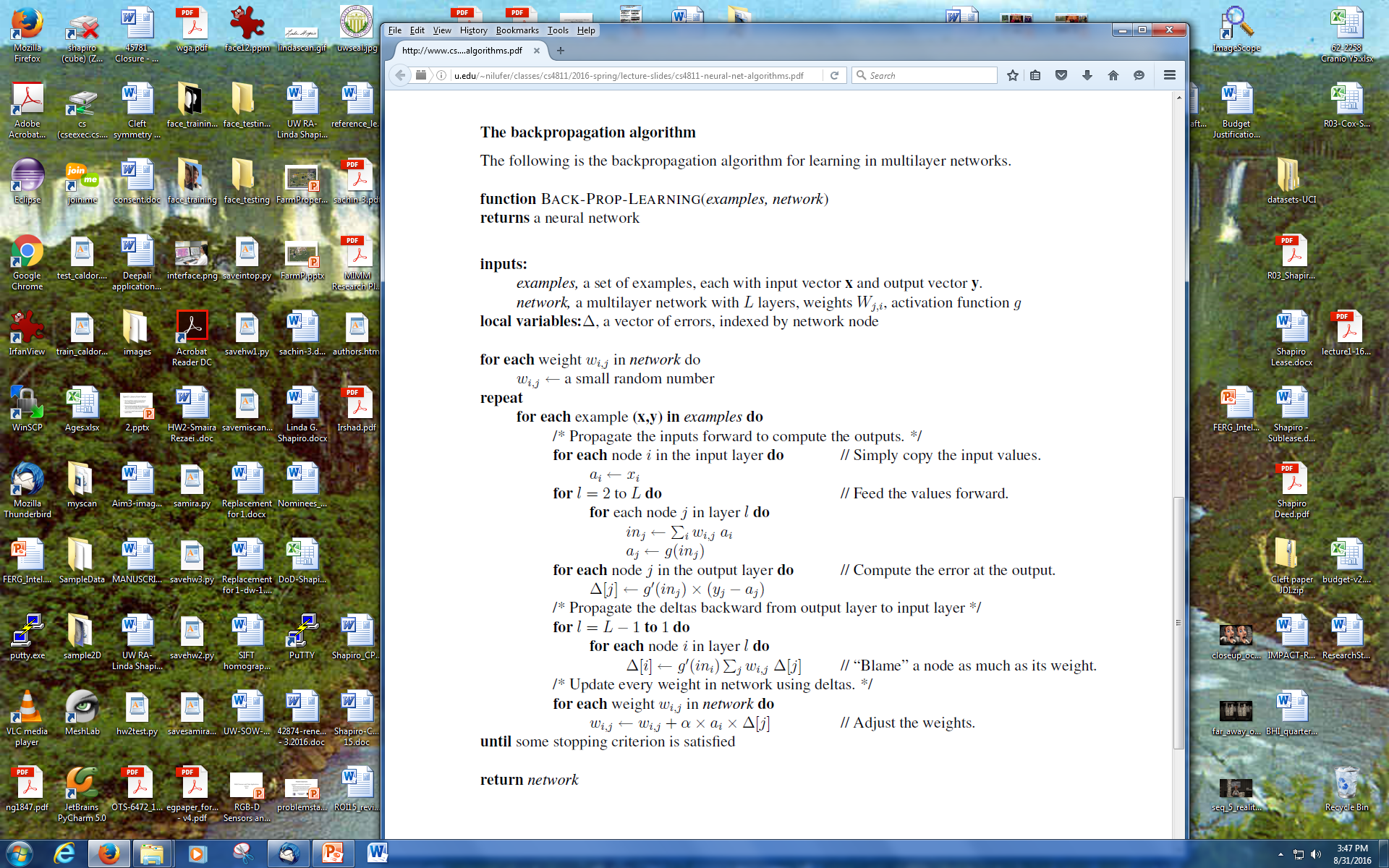 layer 1                   2                    3=L
w11
x1
n1
w1f
w21
nf
x2
w31
w2f
n2
x3
Backward Propagation 1
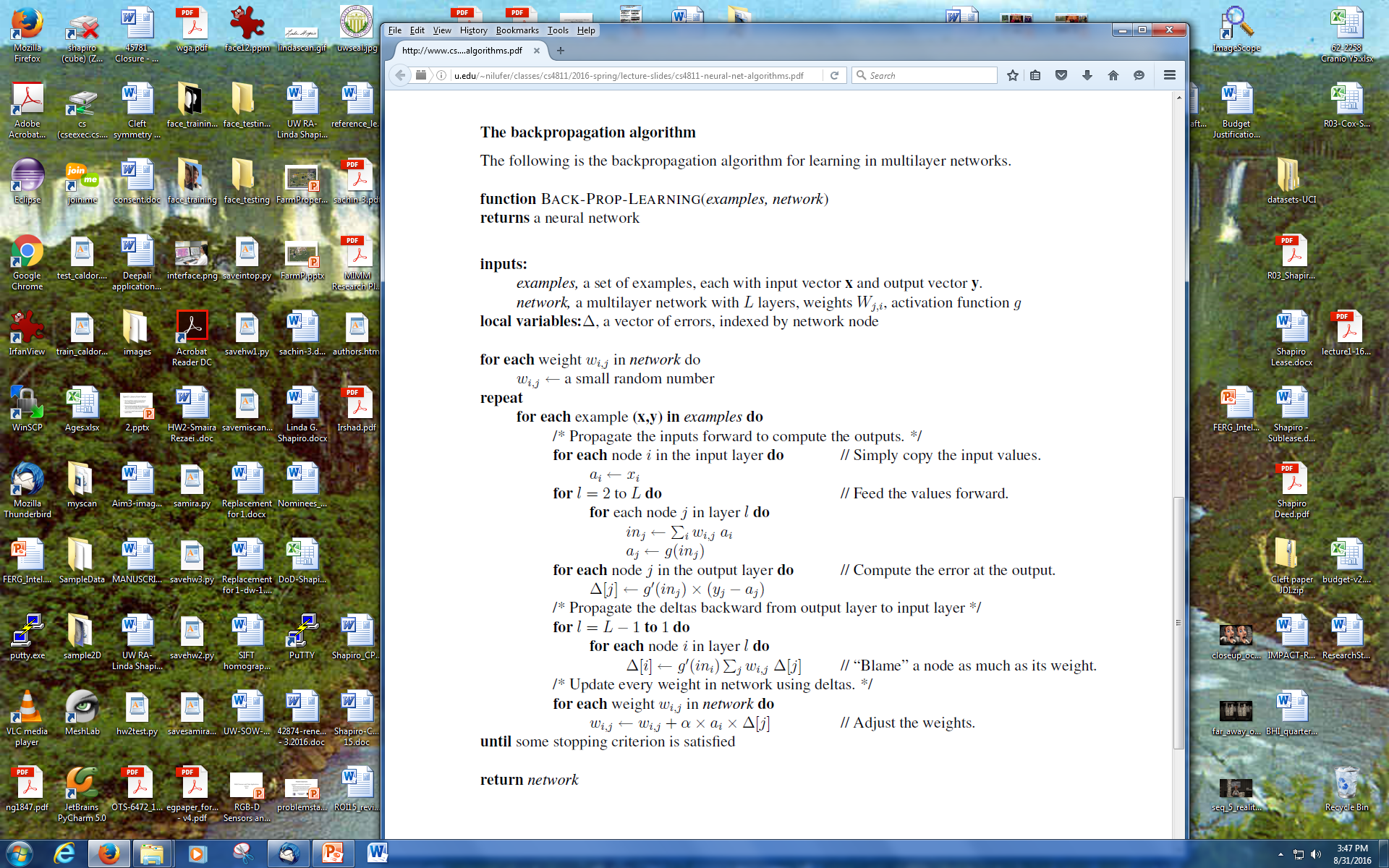 Node nf is the only node in our output layer. 
Compute the error at that node and multiply by the derivative of the weighted
      input sum to get the change delta.
layer 1                   2                    3=L
w11
x1
n1
w1f
w21
nf
x2
w31
w2f
n2
x3
Backward Propagation 2
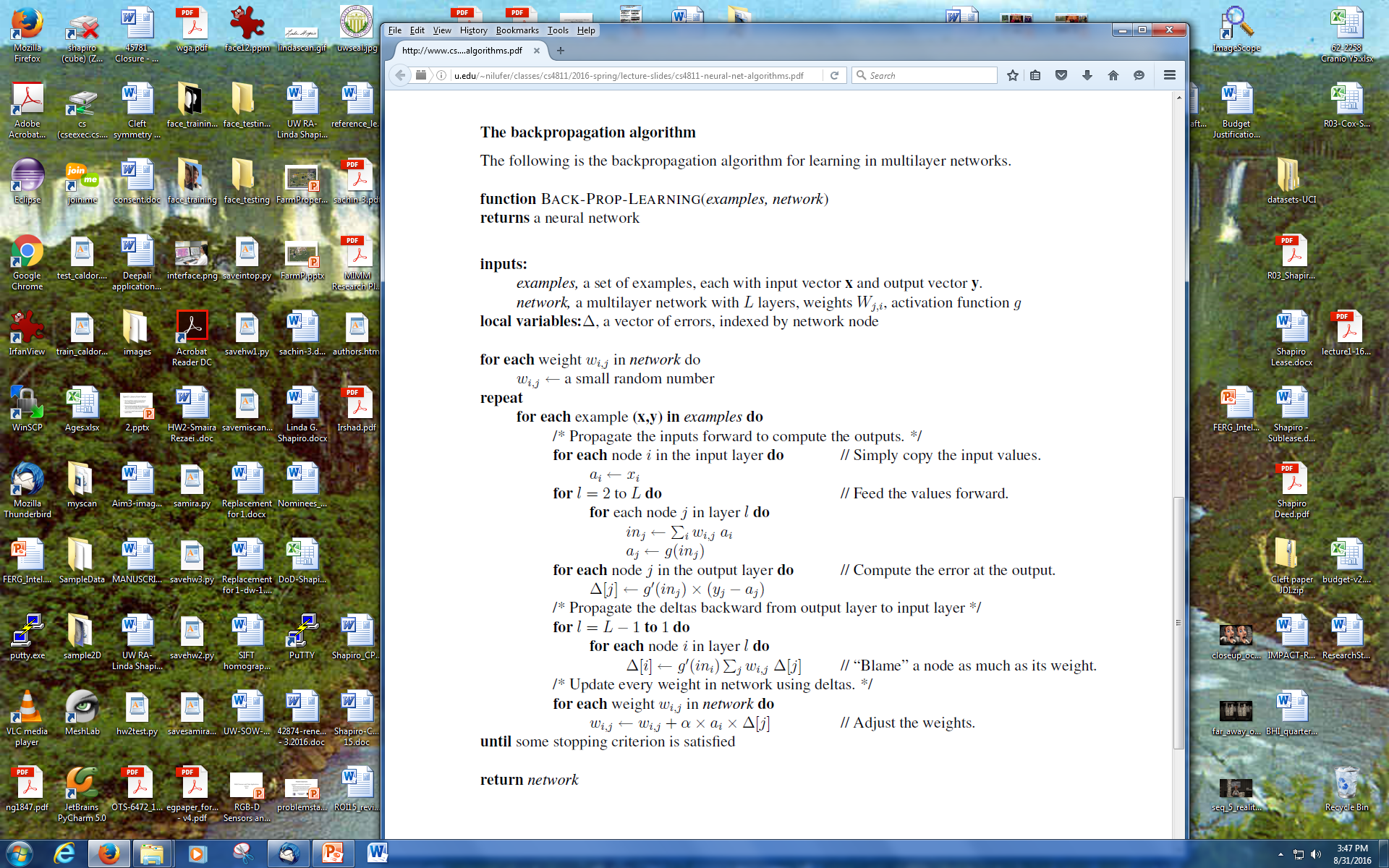 At each of the other layers, the deltas use
the derivative of its input sum
the sum of its output weights
the delta computed for the output error
layer 1                   2                    3=L
w11
x1
n1
w1f
w21
nf
x2
w31
w2f
n2
x3
Backward Propagation 3
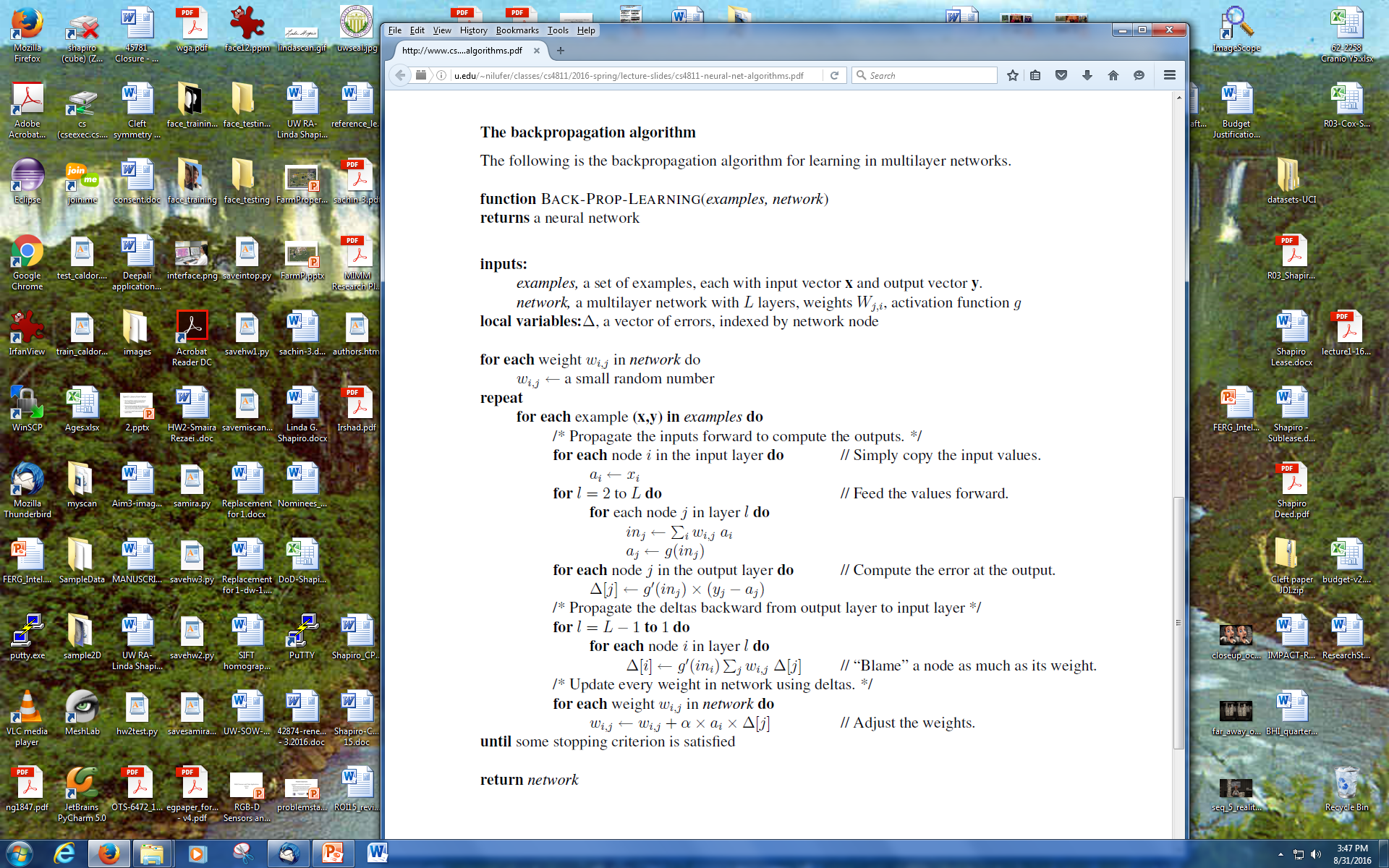 Now that all the deltas are defined, the weight updates just use them.
layer 1                   2                    3=L
w11
x1
n1
w1f
w21
nf
x2
w31
w2f
n2
x3
Back Propagation Summary
Compute delta values for the output units using observed errors.
Starting at the output-1 layer
repeat
propagate delta values back to previous layer
update weights between the two layers
till done with all layers
This is done for all examples and multiple epochs, till convergence or enough iterations.
Time taken to build model: 16.2 seconds

Correctly Classified Instances         307               80.3665 % (did not boost)
Incorrectly Classified Instances        75               19.6335 %
Kappa statistic                          0.6056
Mean absolute error                      0.1982
Root mean squared error                  0.41  
Relative absolute error                 39.7113 %
Root relative squared error             81.9006 %
Total Number of Instances              382     

               TP Rate   FP Rate   Precision   Recall  F-Measure   ROC Area  Class
                 0.706     0.103      0.868     0.706     0.779      0.872    cal
                 0.897     0.294      0.761     0.897     0.824      0.872    dor
W Avg.    0.804     0.2           0.814     0.804     0.802      0.872

=== Confusion Matrix ===

   a   b   <-- classified as
 132  55 |   a = cal
  20 175 |   b = dor
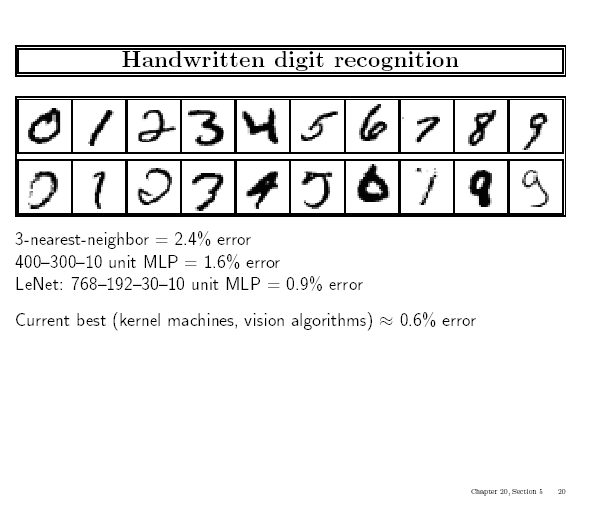 Kernel Machines
A relatively new learning methodology (1992) derived from statistical learning theory.

Became famous when it gave accuracy comparable to neural nets in a handwriting recognition class.

Was introduced to computer vision researchers by Tomaso Poggio at MIT who started using it for face detection and got better results than neural nets.

Has become very popular and widely used with packages available.
23
Support Vector Machines (SVM)
Support vector machines are learning algorithms 
      that try to find a hyperplane that separates 
       the different classes of data the most.

They are a specific kind of kernel machines based on 
	two key ideas:

maximum margin hyperplanes 

a kernel ‘trick’
24
The SVM Equation
ySVM(xq) = argmax Σ αi,c K(xi,xq)

xq is a query or unknown object
c indexes the classes
there are m support vectors xi with weights αi,c, i=1 to m for class c
K is the kernel function that compares xi to xq
c            i=1,m
*** This is for multiple class SVMs with support vectors
for every class; we’ll see a simpler equation for 2 class.
Maximal Margin (2 class problem)
In 2D space,
a hyperplane is
a line.

In 3D space,
it is a plane.
margin
hyperplane
Find the hyperplane with maximal margin for all
the points. This originates an optimization problem
which has a unique solution.
26
Support Vectors
The weights i associated with data points are zero, except for those points closest to the separator.

The points with nonzero weights are called the support vectors (because they hold up the separating plane).

Because there are many fewer support vectors than total data points, the number of parameters defining the optimal separator is small.
27
28
Kernels
A kernel is just a similarity function. It takes 2 inputs and decides how similar they are.

Kernels offer an alternative to standard feature vectors. Instead of using a bunch of features, you define a single kernel to decide the similarity between two objects.
29
Kernels and SVMs
Under some conditions, every kernel function can be expressed as a dot product in a (possibly infinite dimensional) feature space (Mercer’s theorem)
SVM machine learning can be expressed in terms of dot products.
So SVM machines can use kernels instead of feature vectors.
30
The Kernel Trick
The SVM algorithm implicitly maps the original
data to a feature space of possibly infinite dimension
in which data (which is not separable in the
original  space) becomes separable in the feature space.
Feature space Rn
Original space Rk
1
1
1
0
0
0
1
0
0
1
0
0
Kernel
trick
1
0
0
0
1
1
31
Kernel Functions
The kernel function is designed by the developer of the SVM.

It is applied to pairs of input data to evaluate dot products in some corresponding feature space.

Kernels can be all sorts of functions including polynomials and exponentials.

Simplest is just the plain dot product: xi•xj

The polynomial kernel K(xi,xj) = (xi•xj + 1)p, where p is a tunable parameter.
32
Kernel Function used in our 3D Computer Vision Work
k(A,B) = exp(-2AB/2)

A and B are shape descriptors (big vectors).

 is the angle between these vectors. 

2 is the “width” of the kernel.
33
What does SVM learning  solve?
The SVM is looking for the best separating plane in its alternate space.
It solves a quadratic programming optimization problem 
    argmax Σαj-1/2 Σαj αk yj yk (xj•xk)
subject to αj > 0 and Σαjyj = 0.
The equation for the separator for these optimal αj is
   h(x) = sign(Σαj yj (x•xj) – b)
α       j               j,k
j
34
Simple Example of Classification
K(A,B) = A  B
known positive class points {(3,1),(3,-1),(6,1),(6,-1)}
known negative class points {(1,0),(0,1),(0,-1),(-1,0)}
support vectors: s = {(1,0),(3,1),(3,-1)} with weights α = -3.5, .75, .75
classifier equation: f(x) = sign(Σi [αi*K(si,x)]-b)
b=2
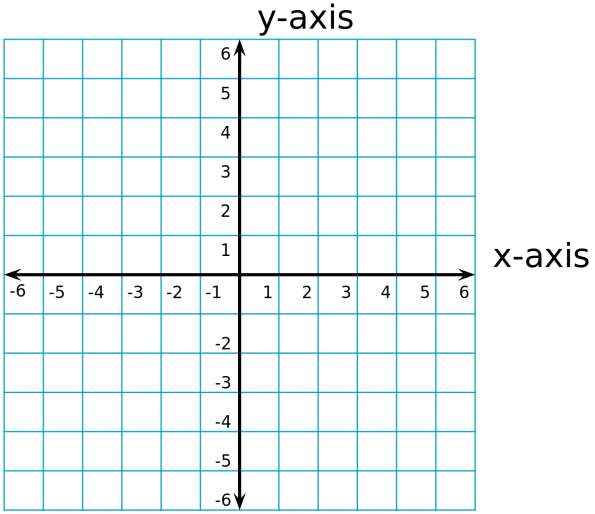 f(1,1) = sign(Σi  αi  si   (1,1)    - 2)
= sign(.75*(3,1)  (1,1) + .75*(3,-1)(1,1)
  +(-3.5)*(1,0)(1,1) -2)
= sign(1 – 2) = sign(-1) = -  negative class
CORRECT

     f(2,0) = sign(Σi  αi  si   (2,0)    - 2) = 0
ON THE DIVIDING LINE
Time taken to build model: 0.15 seconds

Correctly Classified Instances         319               83.5079 %
Incorrectly Classified Instances        63               16.4921 %
Kappa statistic                          0.6685
Mean absolute error                      0.1649
Root mean squared error                  0.4061
Relative absolute error                 33.0372 %
Root relative squared error             81.1136 %
Total Number of Instances              382     

TP Rate   FP Rate   Precision   Recall  F-Measure   ROC Area  Class
                 0.722     0.056      0.925     0.722     0.811      0.833    cal
                 0.944     0.278      0.78       0.944     0.854      0.833    dor
W Avg.    0.835     0.17         0.851     0.835     0.833      0.833

=== Confusion Matrix ===

   a   b   <-- classified as
 135  52 |   a = cal
  11 184 |   b = dor
Unsupervised Learning
Find patterns in the data.
Group the data into clusters.
Many clustering algorithms.
K means clustering
EM clustering
Graph-Theoretic Clustering
Clustering by Graph Cuts
etc
37
Clustering by K-means Algorithm
Form K-means clusters from a set of n-dimensional feature vectors

1. Set ic (iteration count) to 1

2. Choose randomly a set of K means m1(1), …, mK(1).

3. For each vector xi, compute D(xi,mk(ic)), k=1,…K
    and assign xi to the cluster Cj with nearest mean.

4.  Increment ic by 1, update the means to get m1(ic),…,mK(ic).

5. Repeat steps 3 and 4 until Ck(ic) = Ck(ic+1) for all k.
38
K-Means Classifier(shown on RGB color data)
original data
one RGB per pixel
color clusters
39
For each cluster j
K-Means  EMThe clusters are usually Gaussian distributions.
Boot Step:
Initialize K clusters: C1, …, CK
	
Iteration Step:
Estimate the cluster of each datum

Re-estimate the cluster parameters
(j, j) and P(Cj) for each cluster j.
Expectation
Maximization
The resultant set of clusters is called a mixture model;
if the distributions are Gaussian, it’s a Gaussian mixture.
40
EM Algorithm Summary
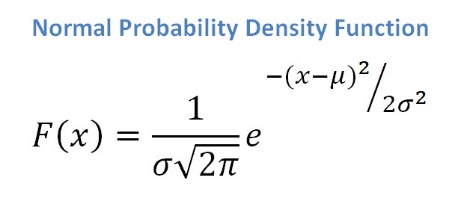 Boot Step:
Initialize K clusters: C1, …, CK
	
Iteration Step:
Expectation Step


Maximization Step
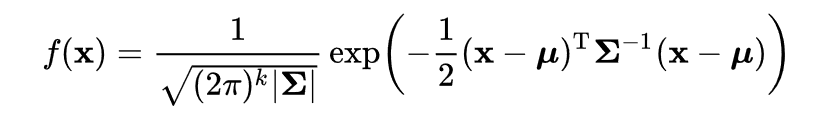 (j, j) and p(Cj) for each cluster j.
41
EM Clustering using color and texture information at each pixel(from Blobworld)
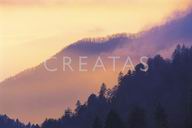 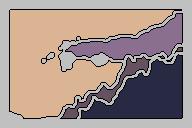 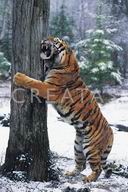 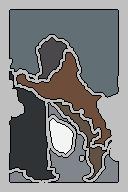 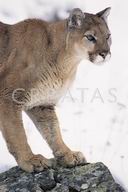 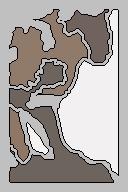 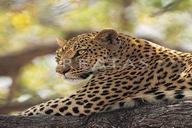 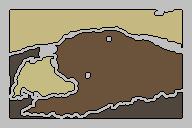 42
Final Model for “trees”
Initial Model for “trees”
EM
Final Model for “sky”
Initial Model for “sky”
EM for Classification of Images in Terms of their Color Regions
43
Sample Results
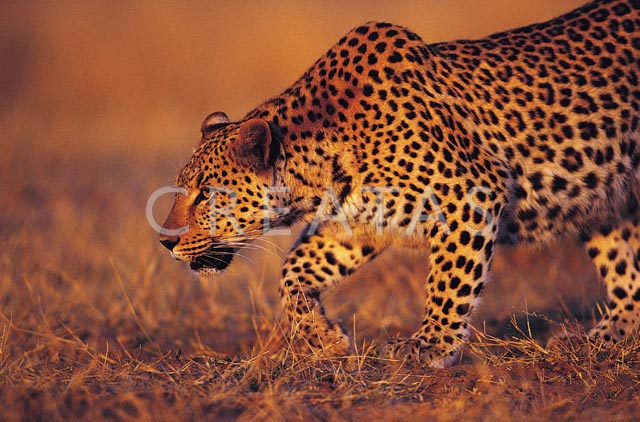 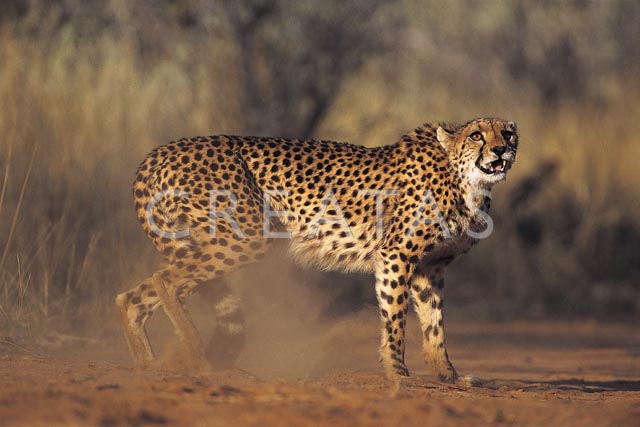 cheetah
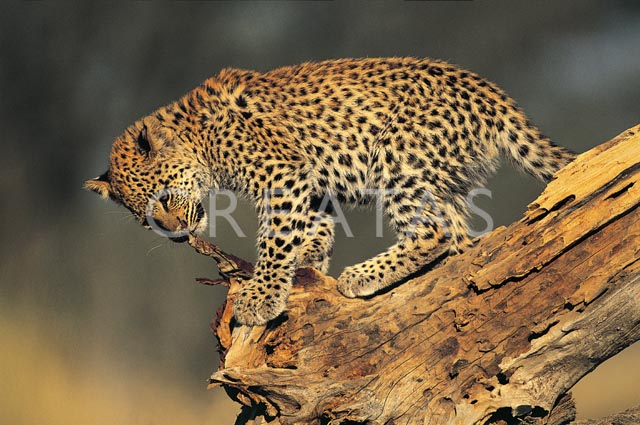 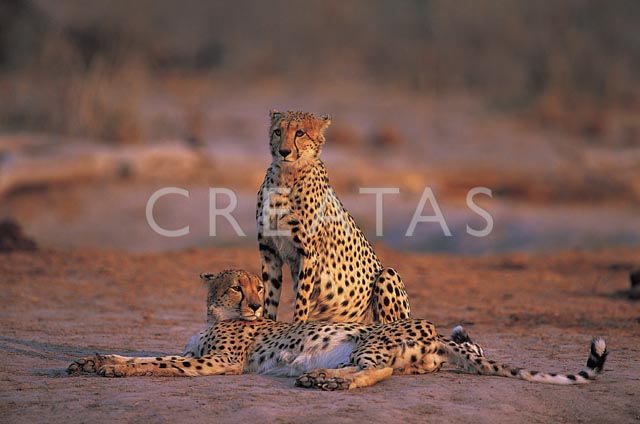 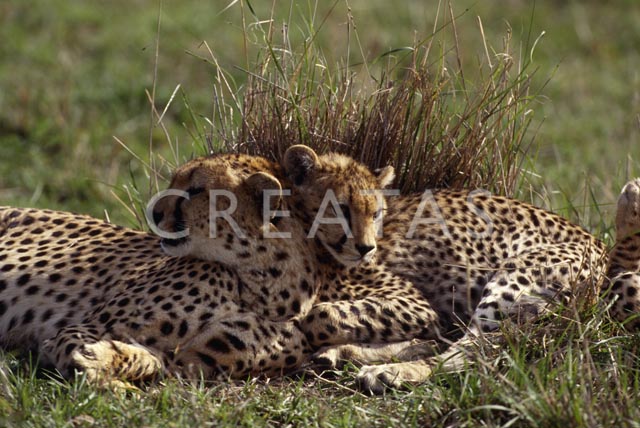 44
Sample Results (Cont.)
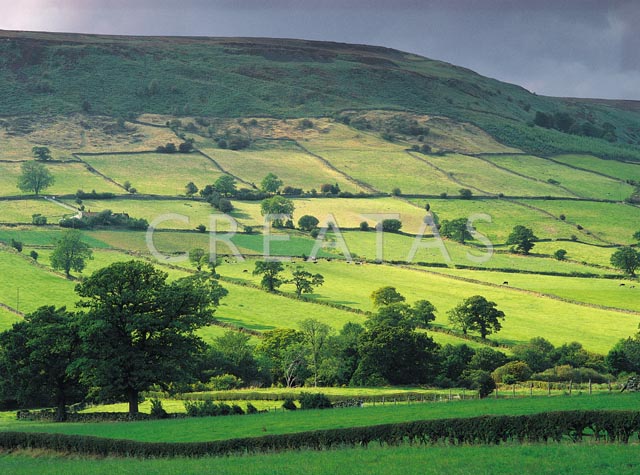 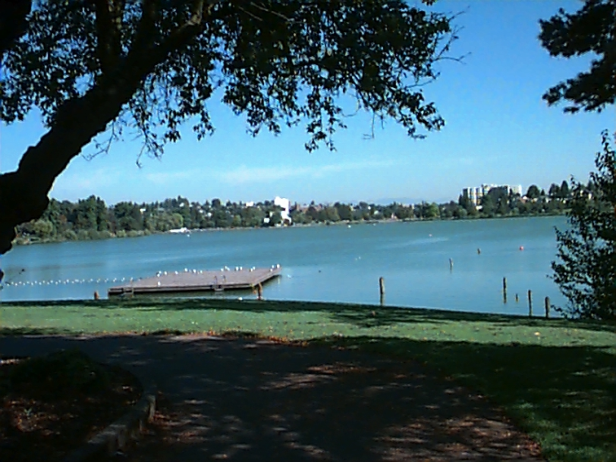 grass
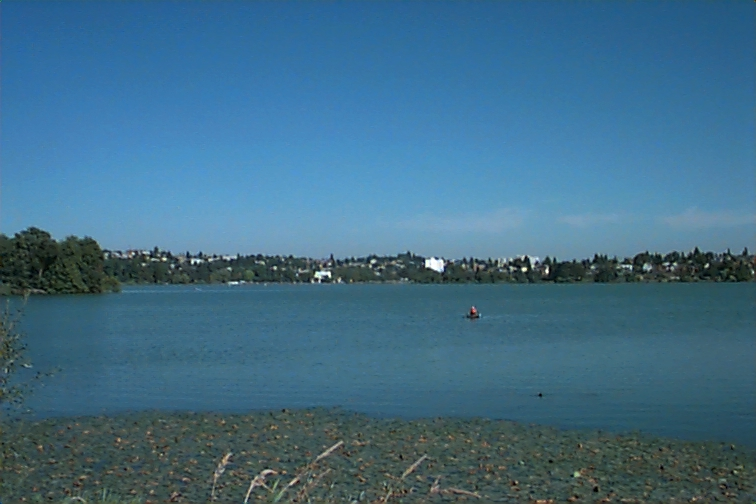 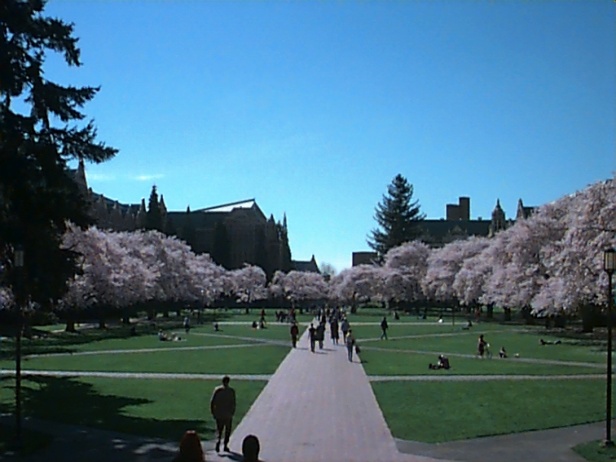 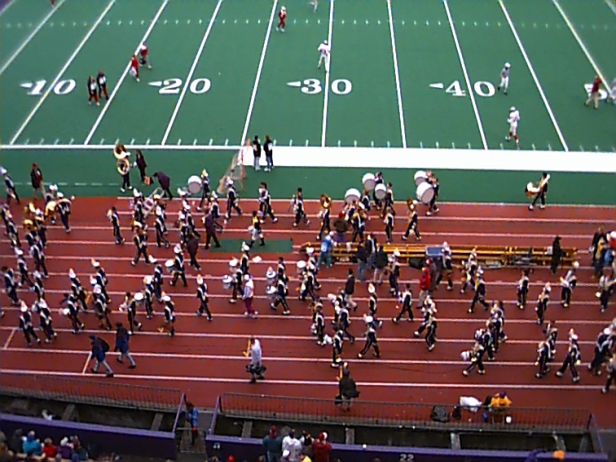 45
Sample Results (Cont.)
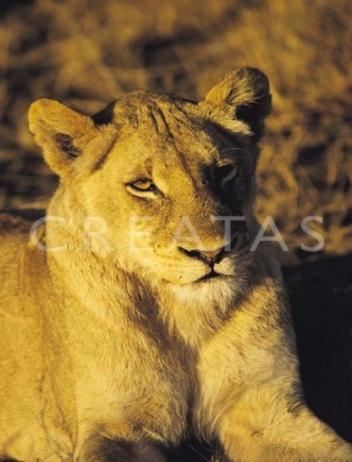 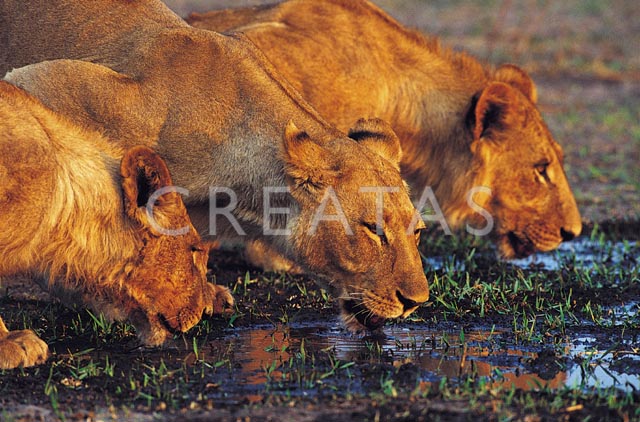 lion
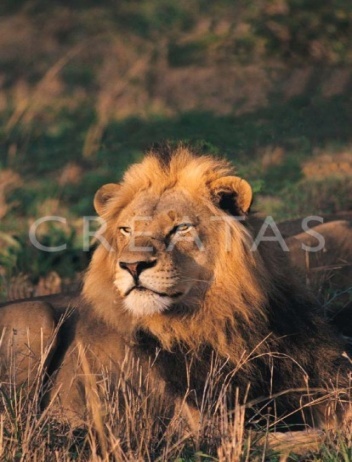 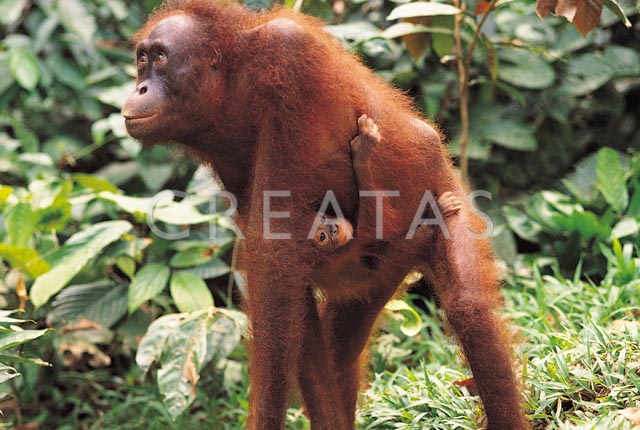 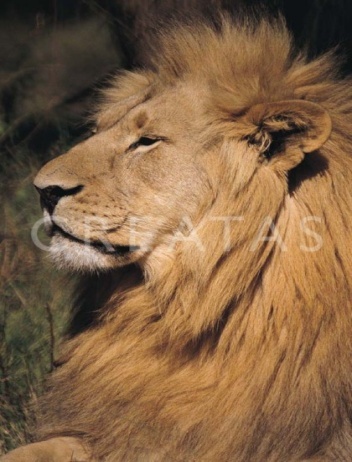 46
Haar Random Forest Features Combined with a Spatial Matching Kernel for Stoneﬂy Species Identiﬁcation
Natalia Larios*
Bilge Soran*
Linda Shapiro*
Gonzalo Martinez-Munoz^
Jeffrey Lin+
Tom Dietterich+

*University of Washington
+Oregon State University
^Universidad Autónoma de Madrid
47
Goal: to identify the species of insect specimens rapidly and accurately
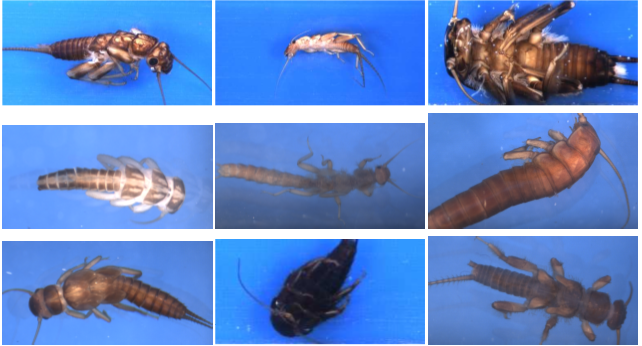 48
Haar-like Features
Value =  
∑ (pixels in white area) – ∑ (pixels in black area)
There can be hundreds or even
thousands of them.

So the classifier has to choose.
Overview of our Classification Method
Test Image Patches
Training  Image Set
Positive and Negative
Testing
Image Patches
HRF
Test Image Features
SVM Learning
HRF Feature Extraction
Patch       extraction
Classification
Forest     Learning
HRF Feature Extraction
SVM
Training Vectors
Prediction
50
RESULTS:Stonefly Identification: Classification Error [%]
96.4% accuracy
51
Finale
We have looked at 
decision trees
random decision forests
boosting (and other metaclassifiers)
neural nets
SVMs
unsupervised learning
We will now go into object recognition of different types, ending with deep neural nets called Convolutional Neural Networks.